Social Emotional Learning 

*Lessons for 11/13 – 11/16
Overview
Over the past two decades, studies have consistently found that people who practice gratitude report fewer symptoms of illness, including depression, more optimism and happiness, stronger relationships, more generous behavior, and many other benefits.

Further, research convincingly shows that, when compared with their less grateful peers, grateful youth are happier and more satisfied with their lives, friends, family, neighborhood, and selves. They also report more hope, engagement with their hobbies, higher GPAs, and less envy, depression, and materialism.
https://ggsc.berkeley.edu/images/uploads/GGSC_Gratitude_Curriculum_MS_HS.pdf
Objective
Define gratitude and why it’s important

 Understand gratitude as an intentional act
Teacher Notes
This week we are following a lesson plan based off “An Experience in Gratitude, The Science of Happiness” video by Soul Pancake  

 Tuesday we will start by having students write about a person who is really influential in their life and why. Please collect the paper from each student and hold until Thursday

 Wednesday students will watch video 

 Thursday students will take writing from Tuesday and compose a letter or card to the most influential person in their life 

 Friday students will share positive stories about their experience
Tuesday
Class Discussion
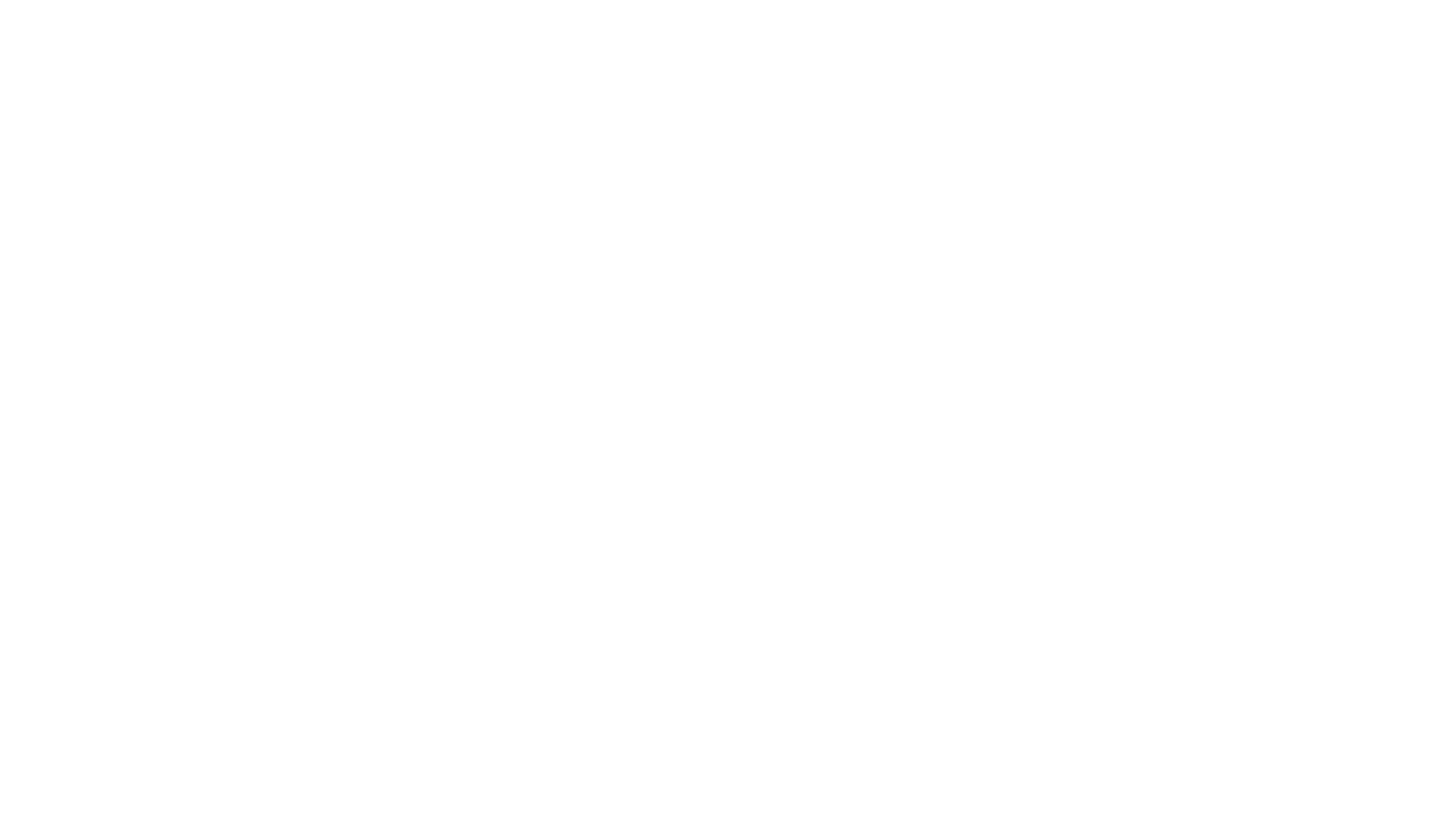 What is the gratitude?
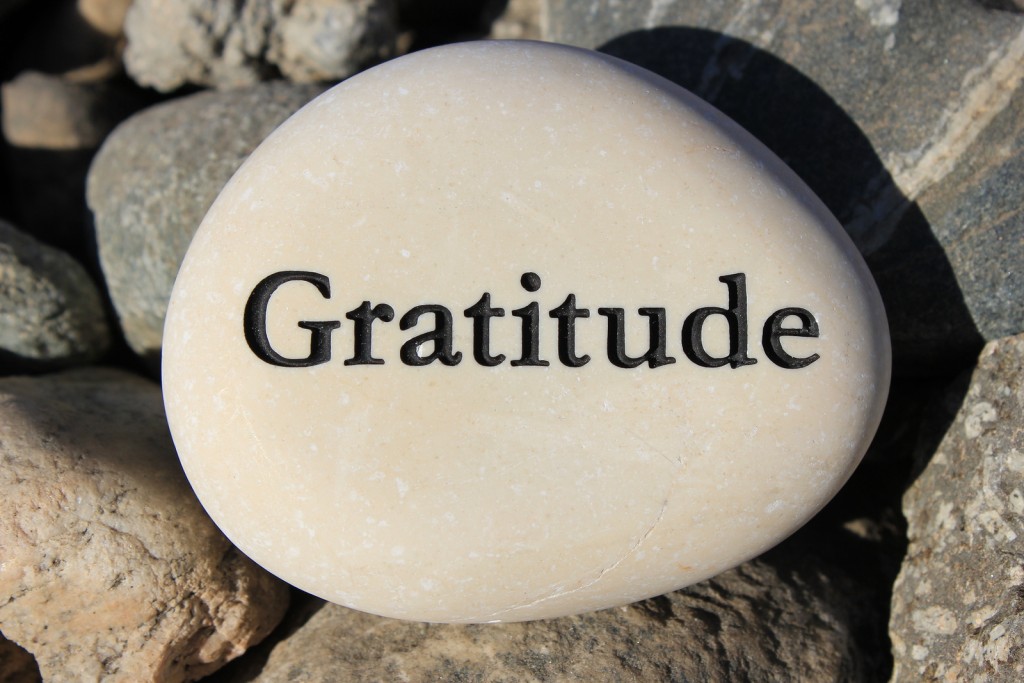 Gratitude
Gratitude = The ability to recognize and acknowledge the good things, people, and places in our lives.
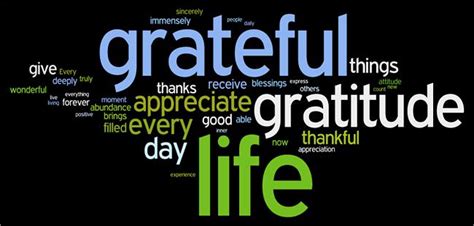 Why Gratitude Is Good
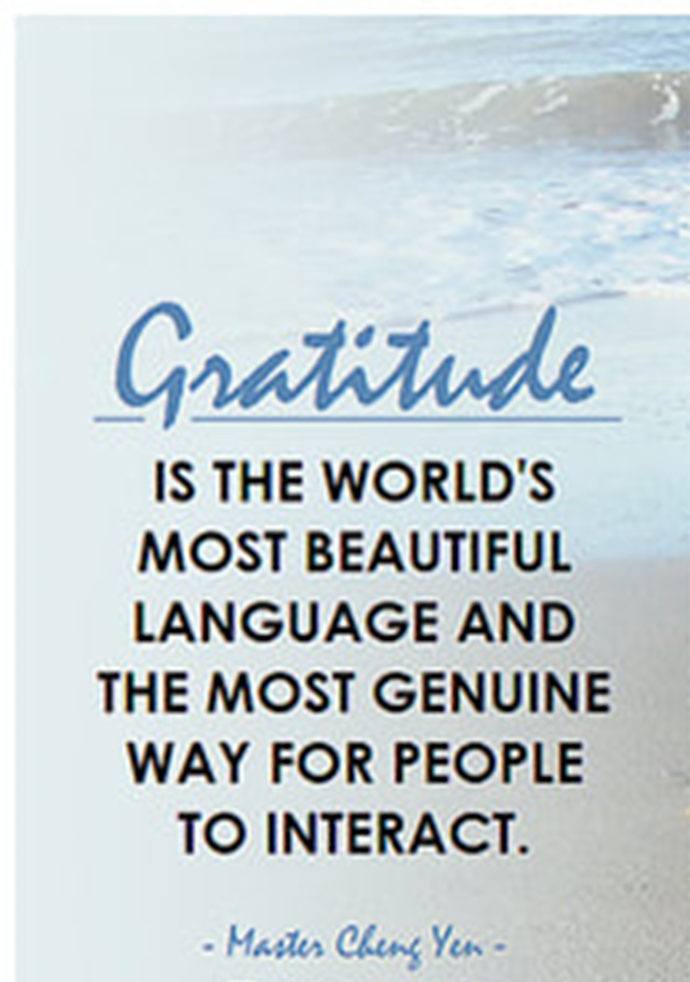 It feels good! 
Better physical health 
It makes relationships stronger 
It makes people feel happier in the long-run
Class Activity
Close your eyes and think of someone who is really influential in your life/and or matters to you most. 

Open your eyes. On a sheet a paper write down who this person is and as much as you can about why this person is so important to you.

Give your paper to your teacher to hold
WednesdayHappiness Project
Video: Gratitude Project
Please click on link below to view video


https://selmatters.weebly.com/sel-lesson-plans-2.html
Thursday
Expressing Gratitude
Expressing gratitude, or saying “thank you,” is critical for relationships. It helps each person recognize the other person’s efforts and makes the other person feel appreciated.

When we express gratitude, we communicate to the
important people in our lives how they matter to us AND, over time, we get closer to these people because they help us reach significant goals in our lives. It’s glue for who and what matters
Gratitude Project cont.
Collect your paper you wrote on Tuesday from your teacher  

Re-write your paper as a letter  or a thank you card to your most influential person. 

Give this letter or card to the person or call them and share it with them.
Friday
Gratitude Is A Choice
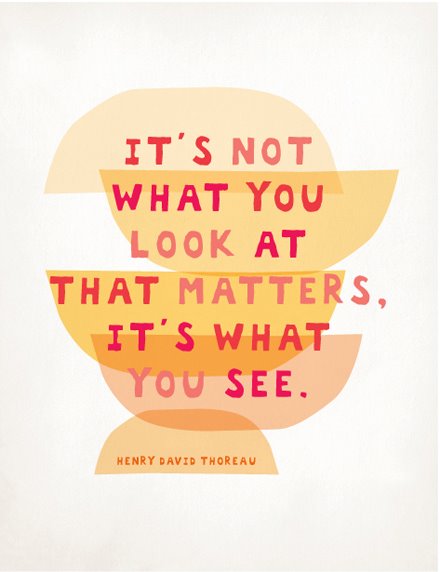 You choose how you think. 
It’s your choice to focus on good things or bad things in life.
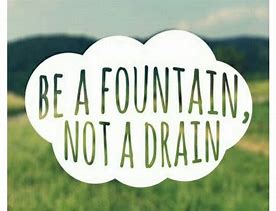 You also choose how you act. 
It’s also your choice whether you want to do things that lift others up or bring them down
Bucket Filling
Practice expressing kindness towards your classmates and fill their bucket 

You can:

• Tell them thank you for doing
something kind for you

• Compliment them on one of
their strengths or talents
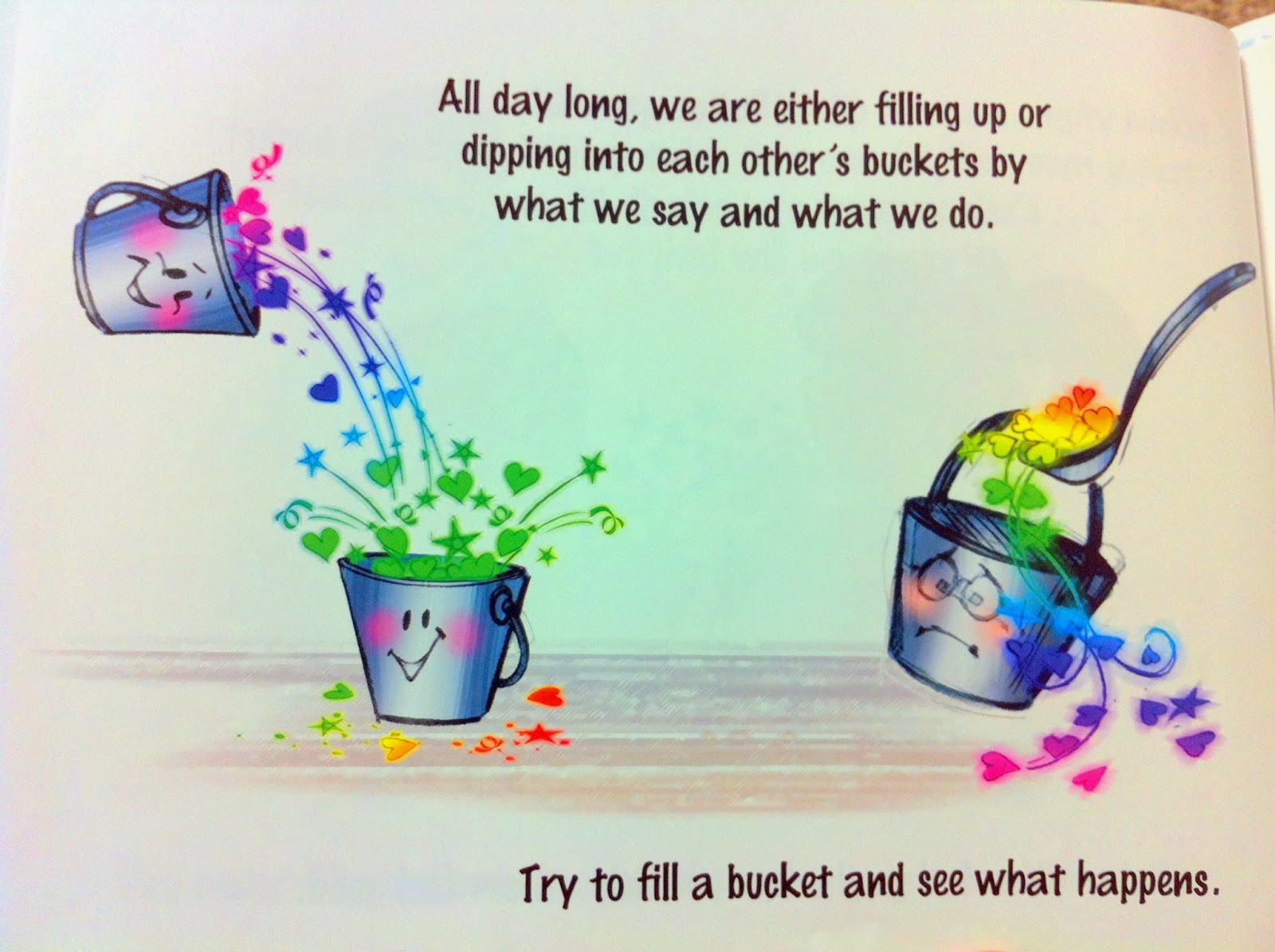 Optional Video & Activities